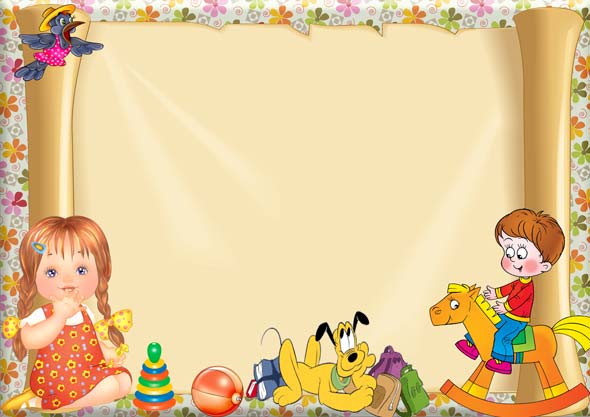 Муниципальное автономное 
дошкольное образовательное учреждение
«Центр развития ребёнка - детский сад №50»
г.о. Самара
«Просто чудо- этот цирк!»
Выполнила музыкальный руководитель:
Лапина С.П.
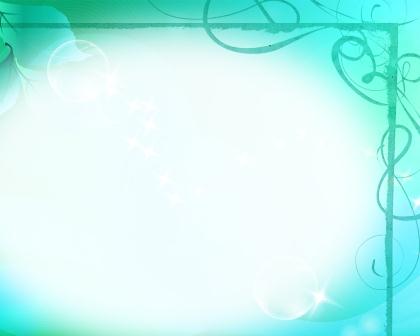 Цель мероприятия: 
-расширять кругозор по теме;
-побуждать к проявлению интереса к цирковому искусству и истории его  возникновения;
-создавать праздничное и радостное настроение
Задачи:
-дать понятие и значение некоторых  слов и профессий цирковых артистов;
-развивать коммуникативные навыки;
- Способствовать развитию адекватной эмоционально-волевой сферы  воспитанников
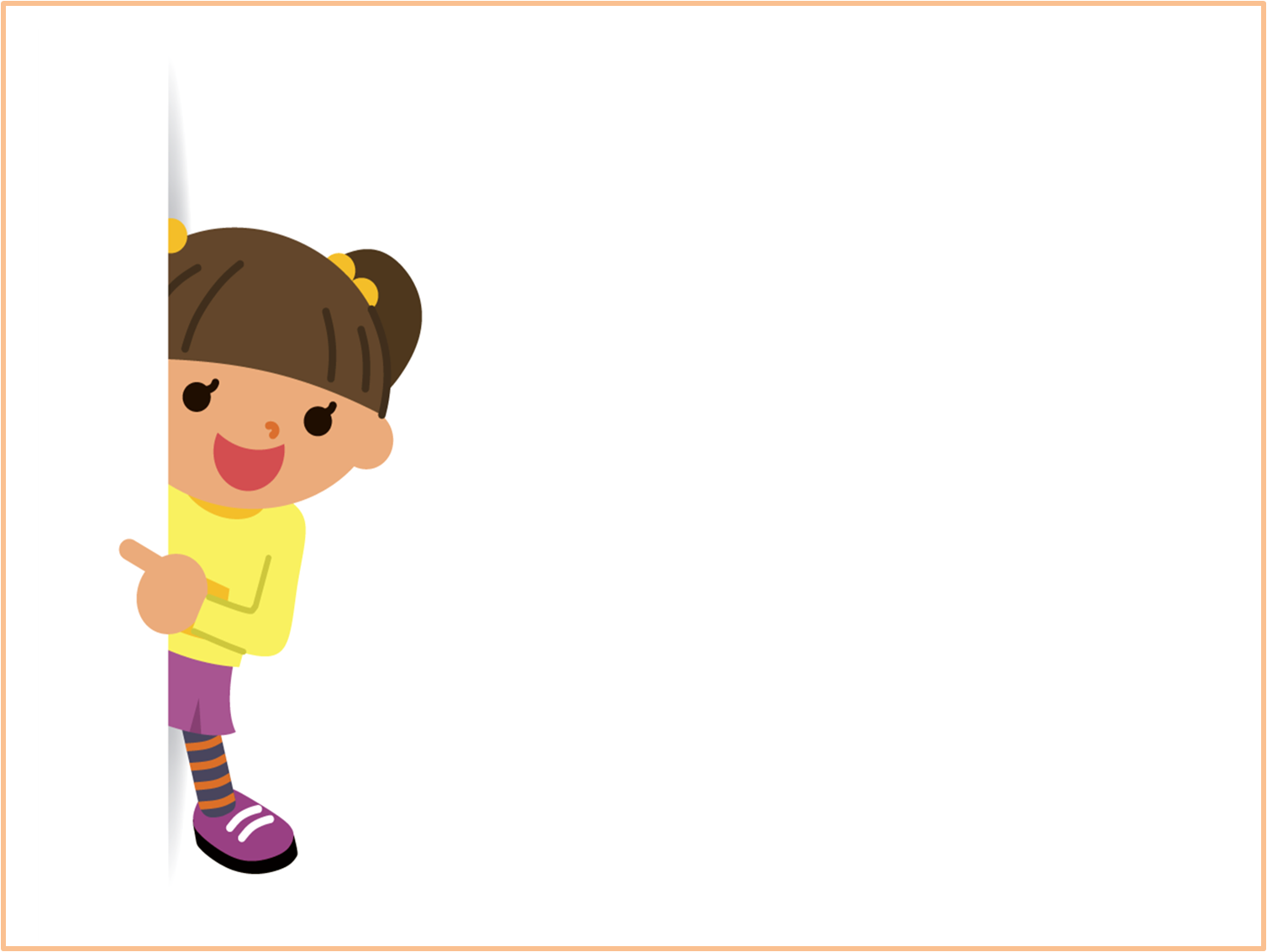 Загадка
Все глядят на середину 
В середине – волшебство
Фокусник, зайчишку вынул 
Из кармана своего. 
Там под купол танцовщица 
Улетела, как синица. 
Там собачки танцевали... 
Вы, конечно, там бывали?
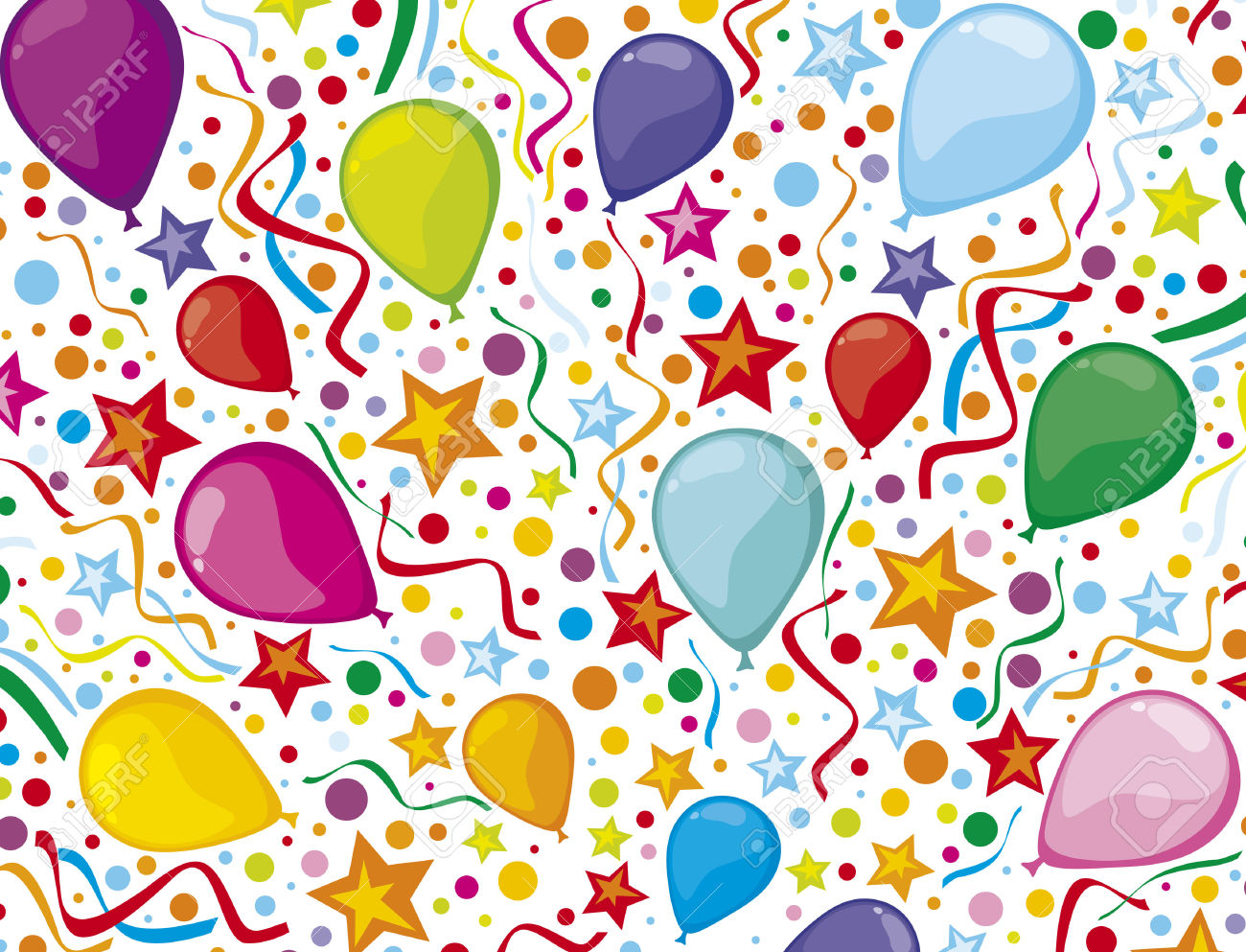 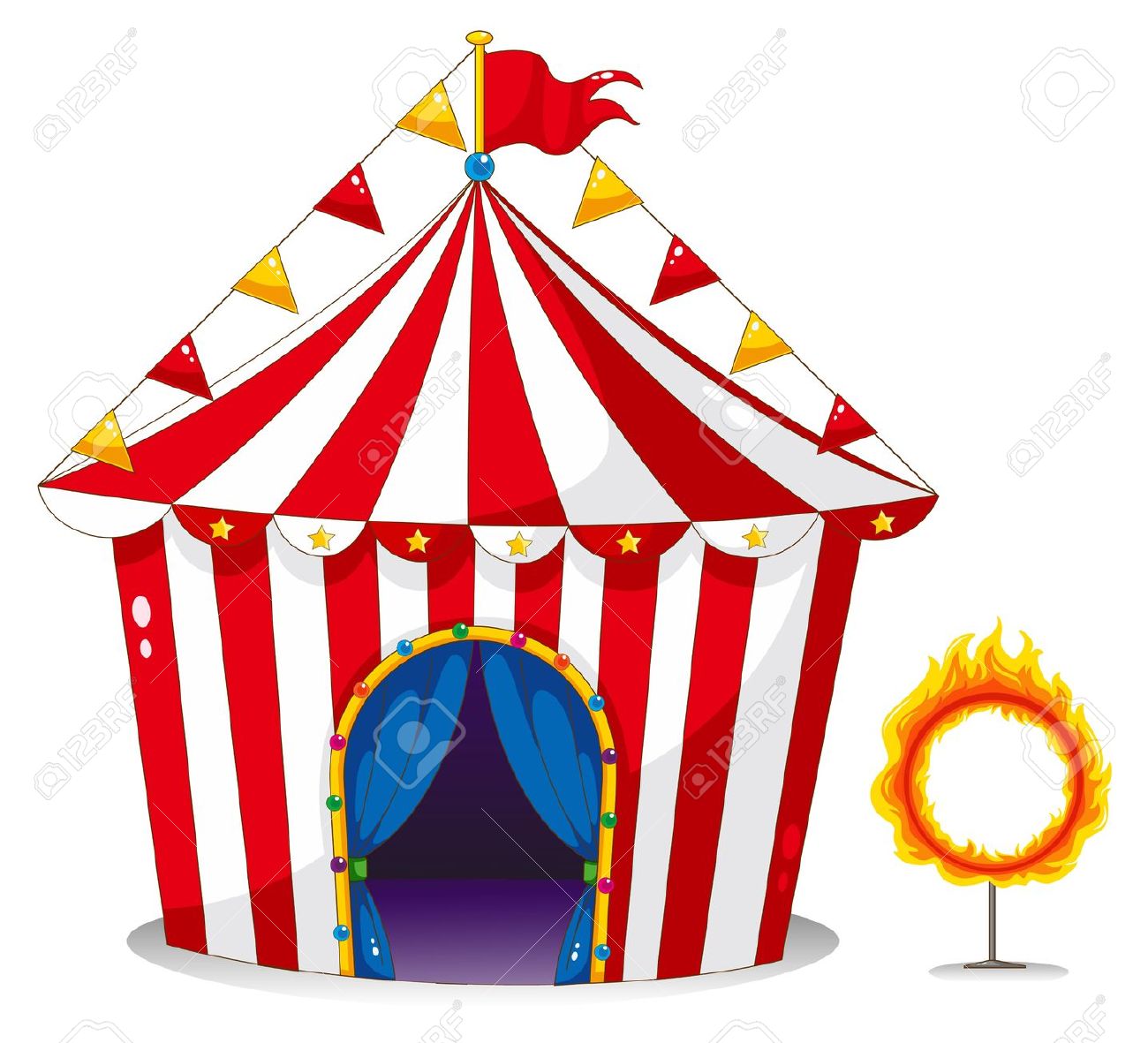 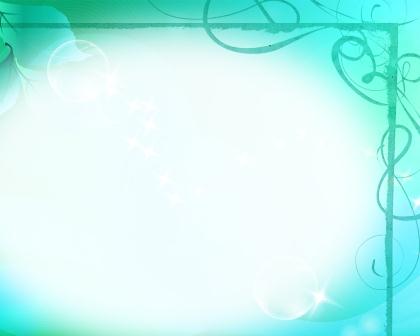 История возникновения цирка
Цирковые представления — это одно из самых древних зрелищ на свете.
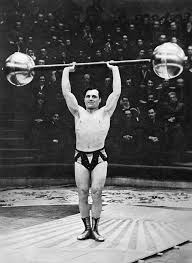 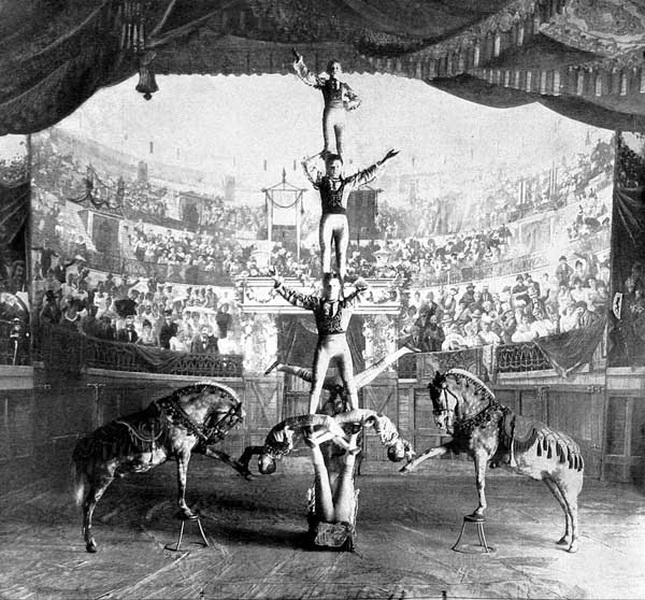 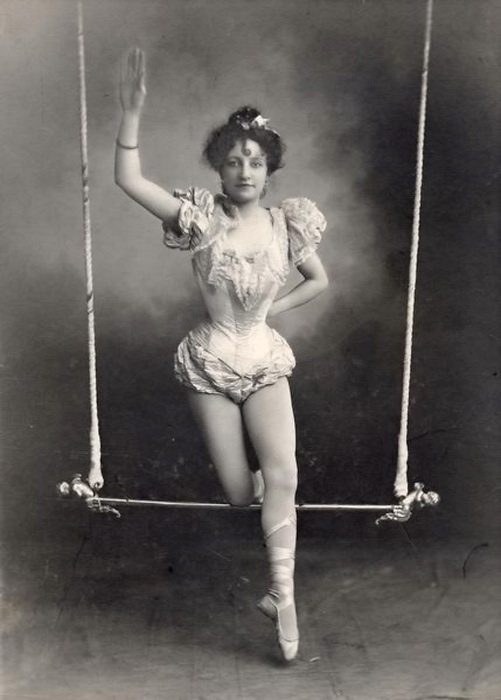 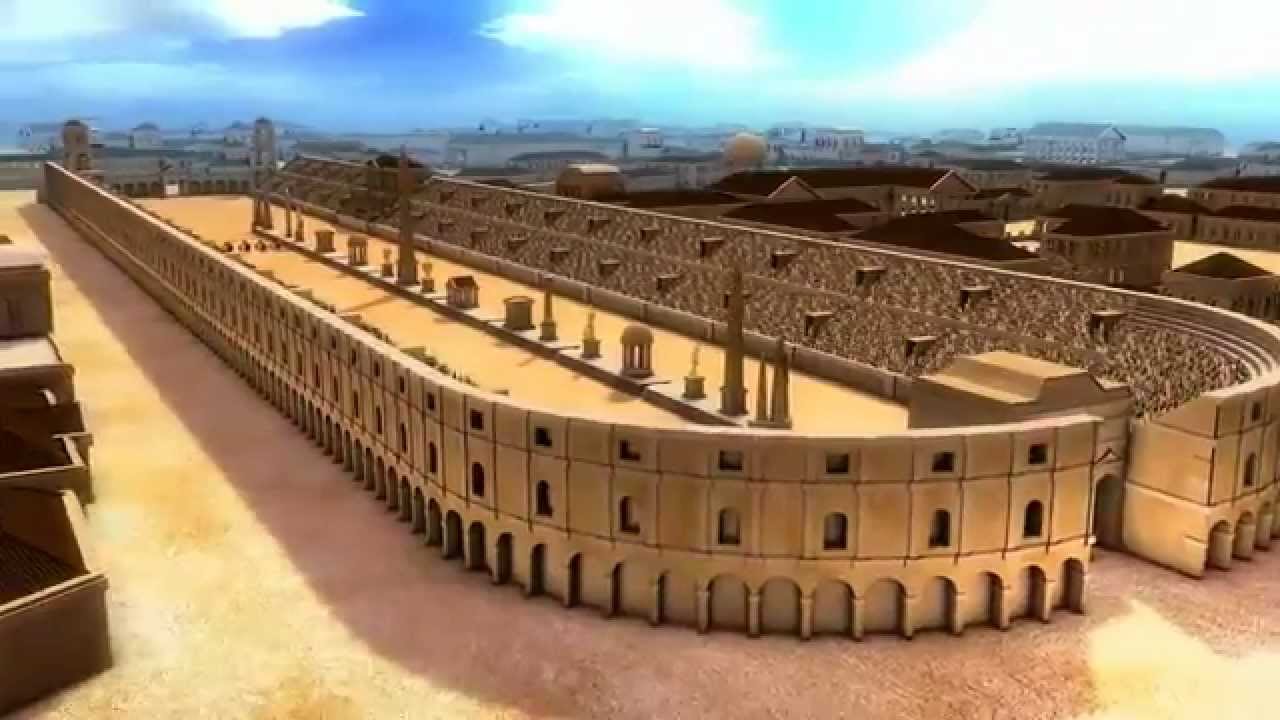 Древнее изображение в Риме 
Циркус-максимус
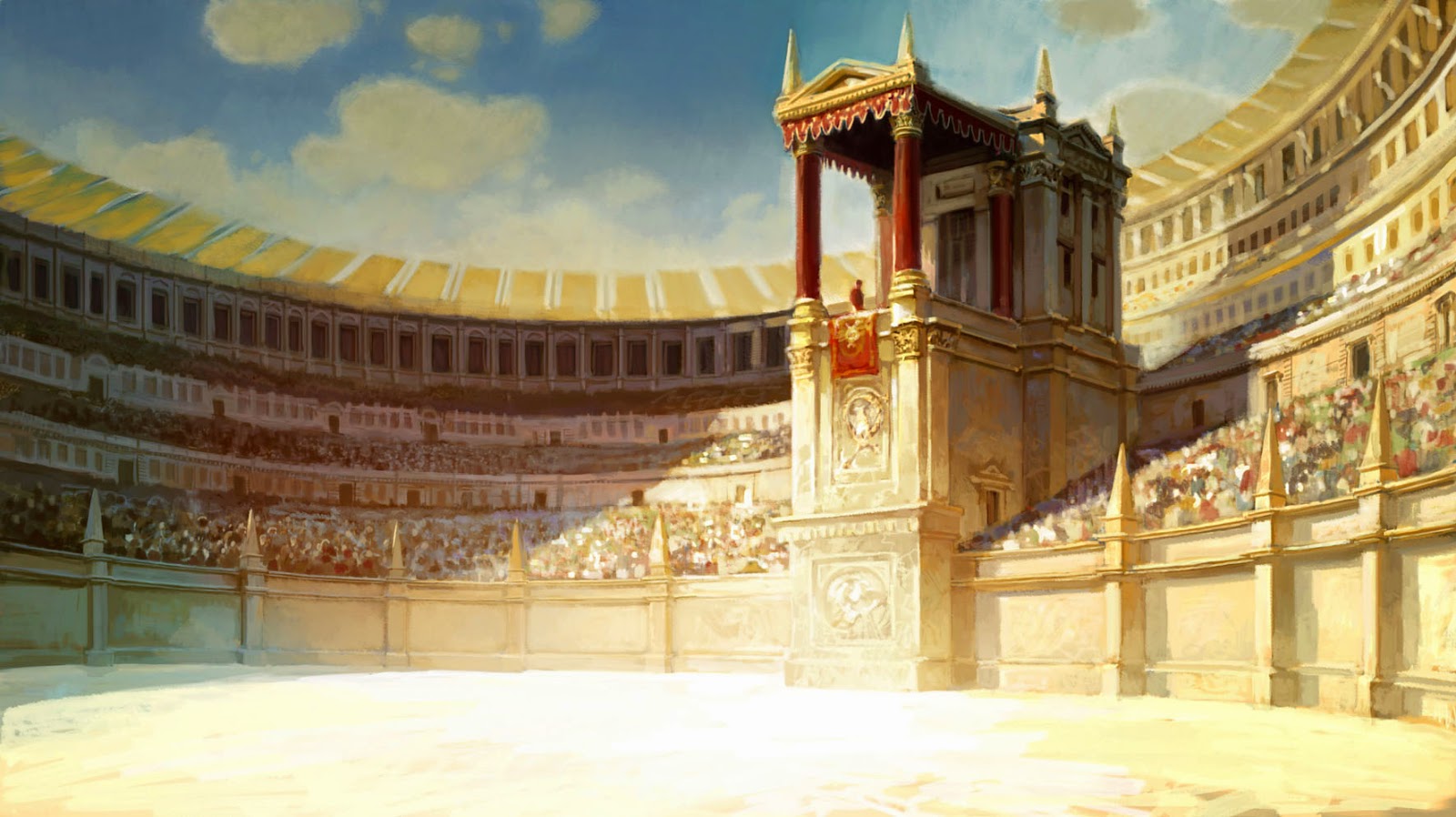 Гонки колесниц
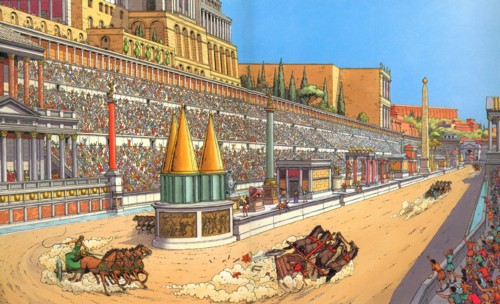 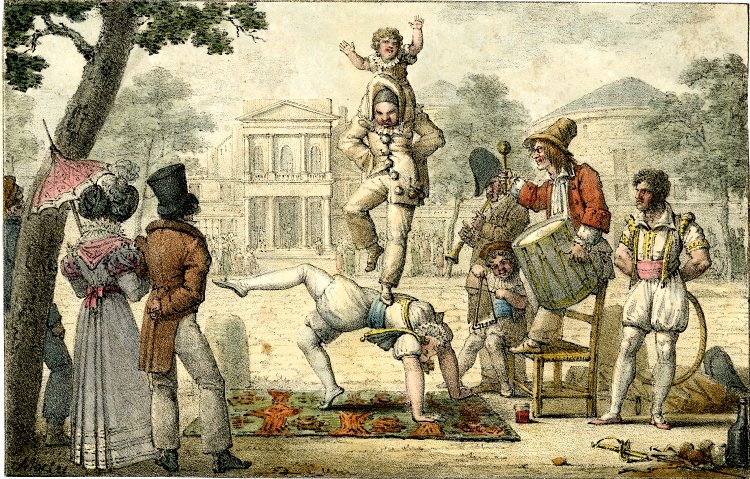 Выступление Бродячих артистов
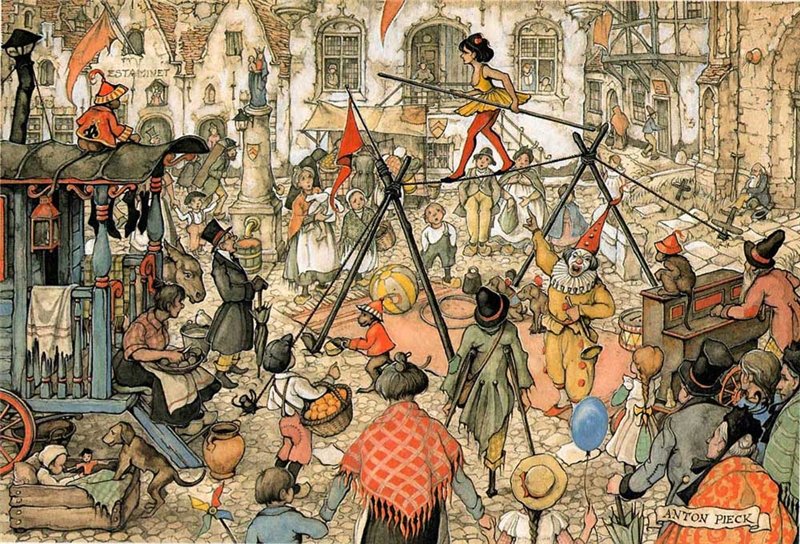 Из города в город переезжали в больших фургонах акробаты и фокусники, 
выступающие на ярмарках и рынках больших и маленьких городов.
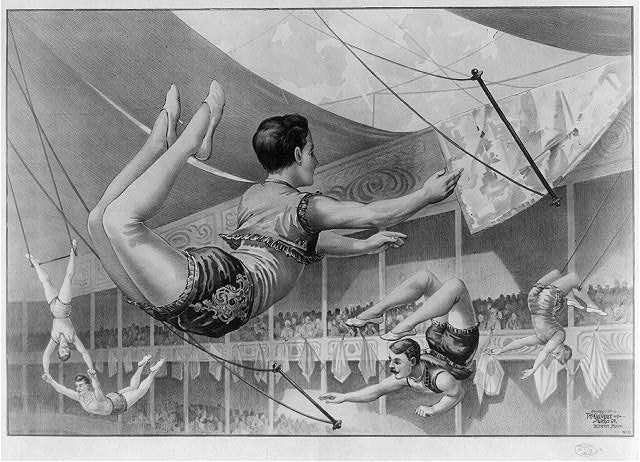 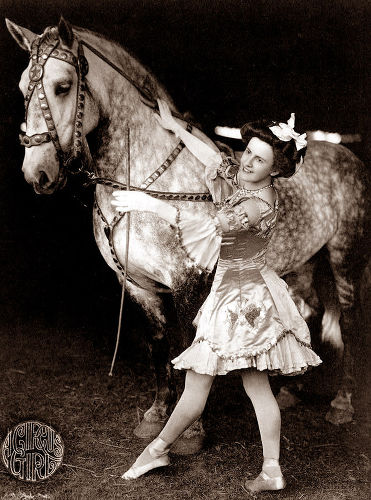 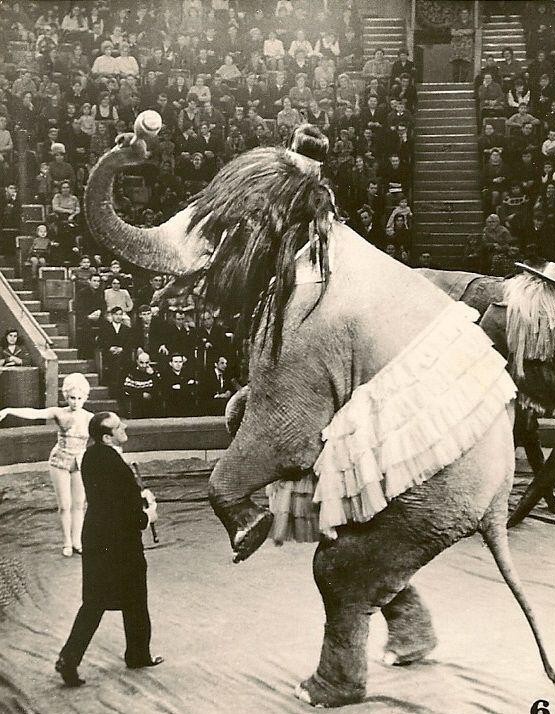 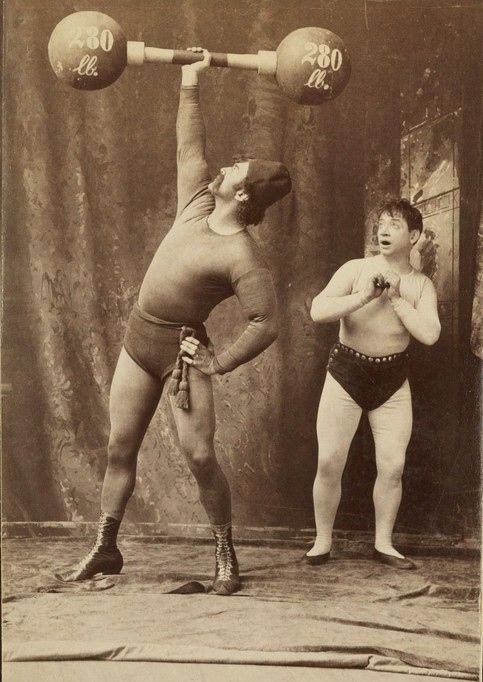 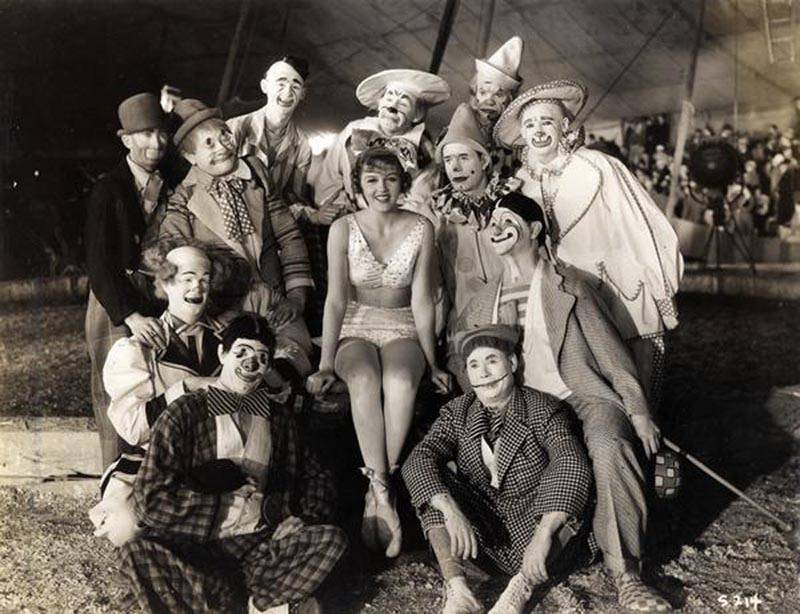 Цирк в России начался с бродячих артистов - СКОМОРОХОВ
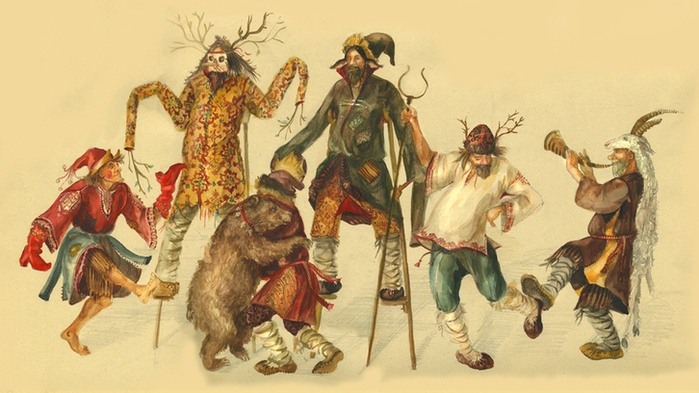 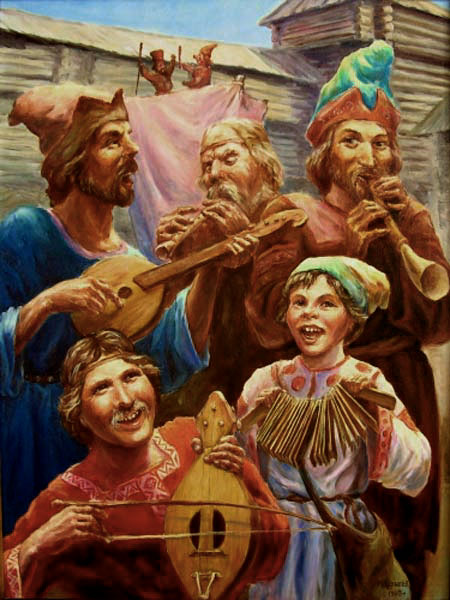 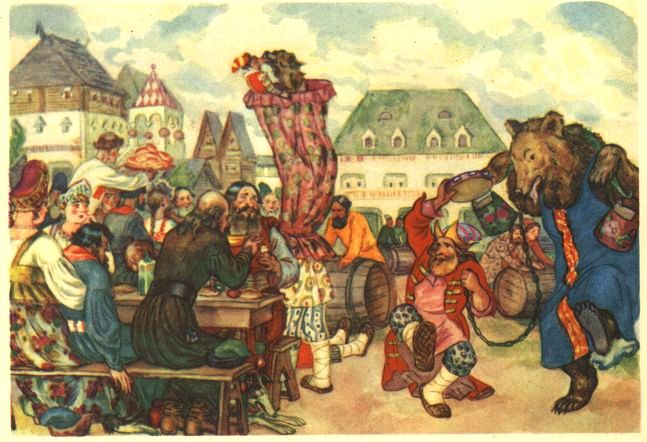 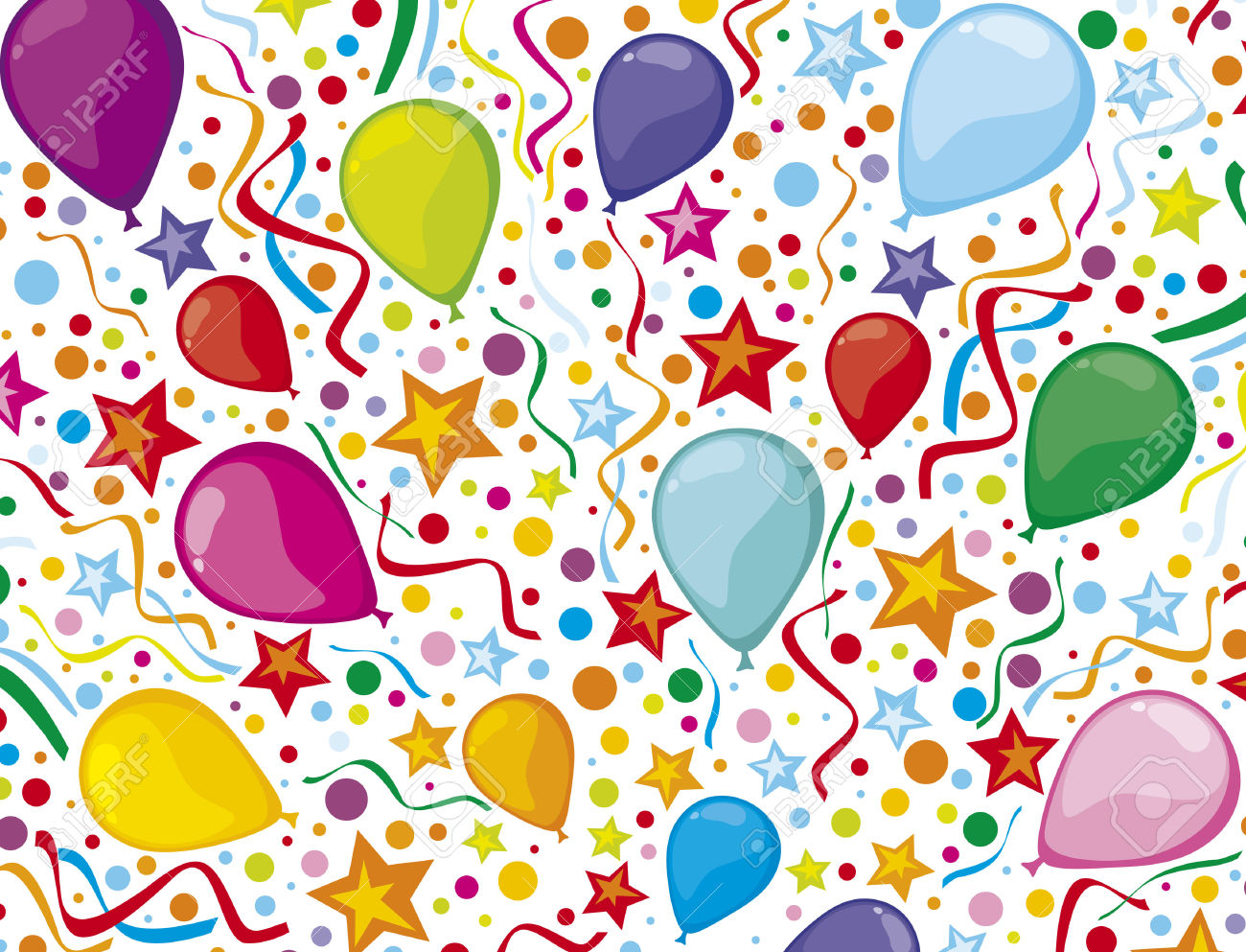 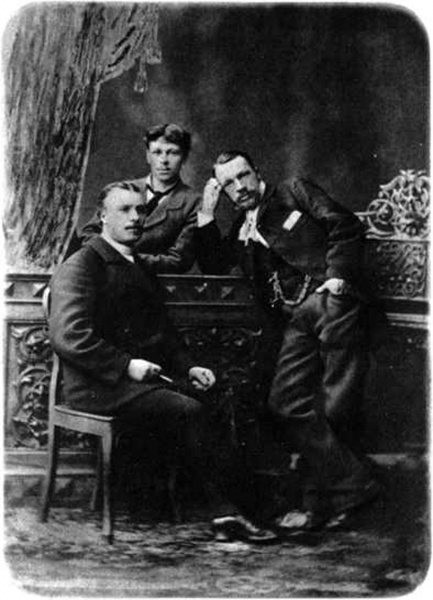 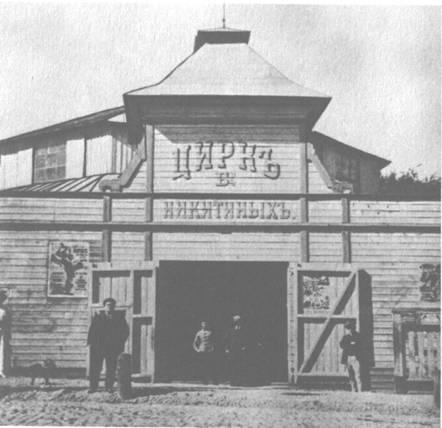 Первый цирк открылся в Пензе
Основатели цирка: Дмитрий, Аким, Пётр
Никитины
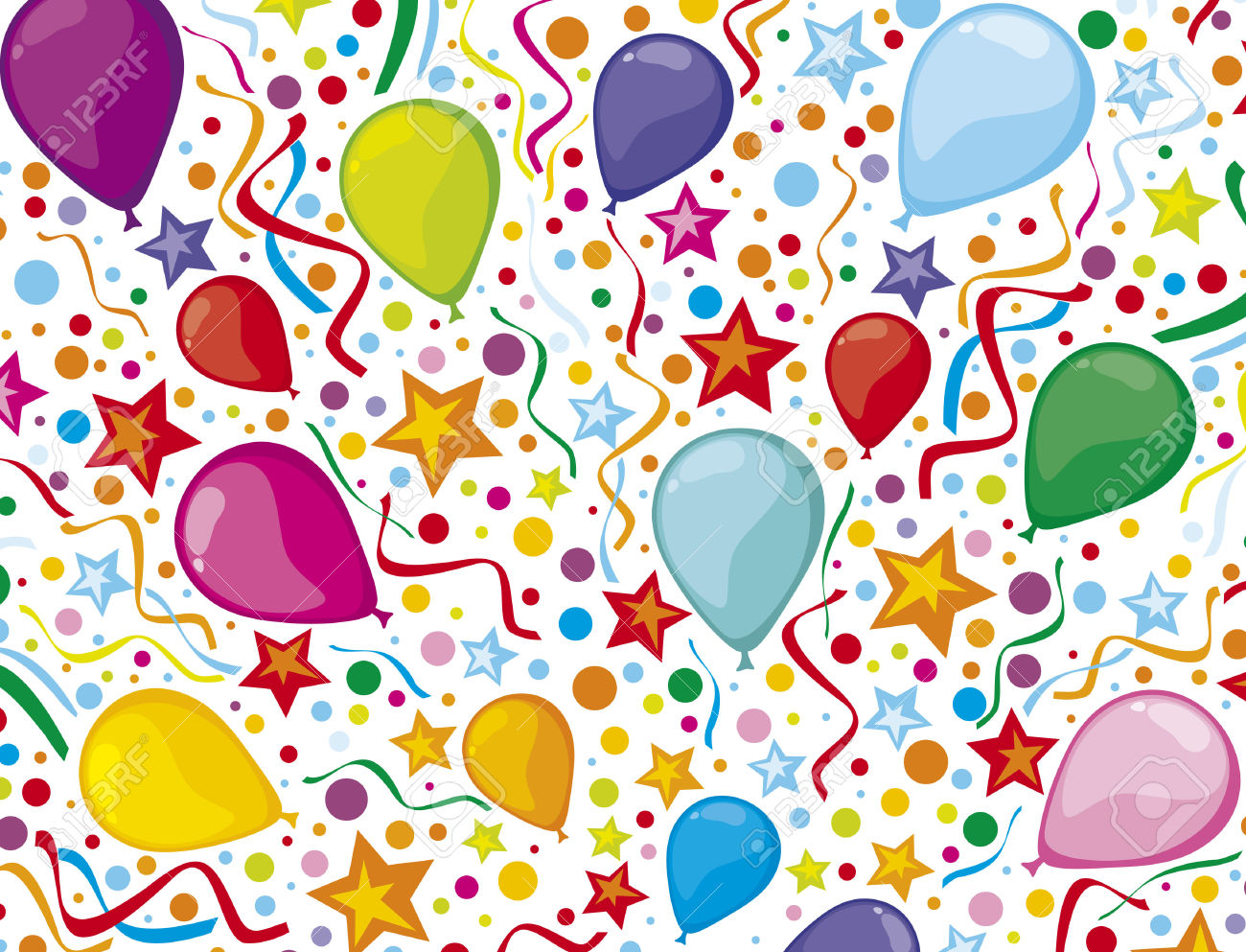 Знаменитые  цирковые клоуны
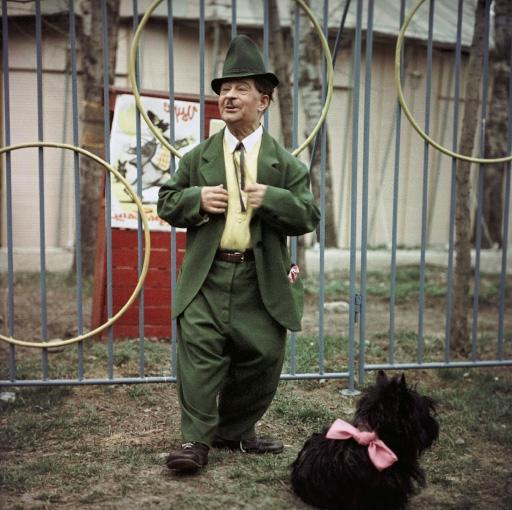 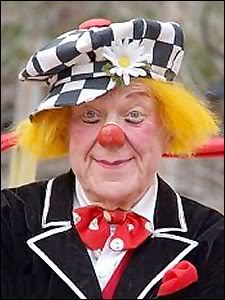 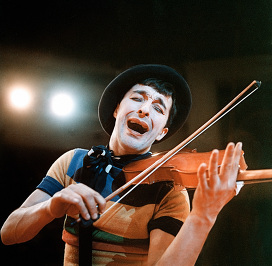 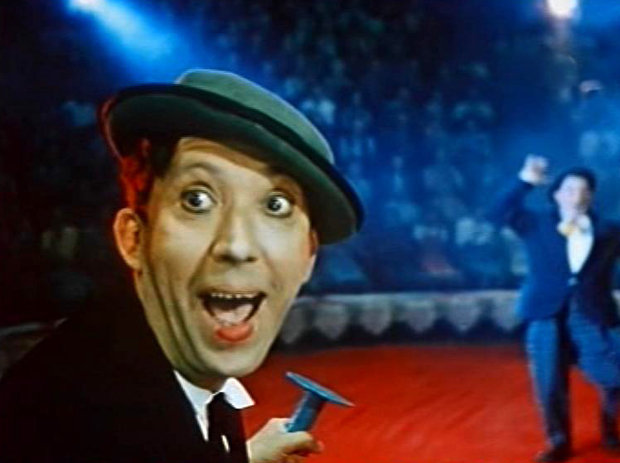 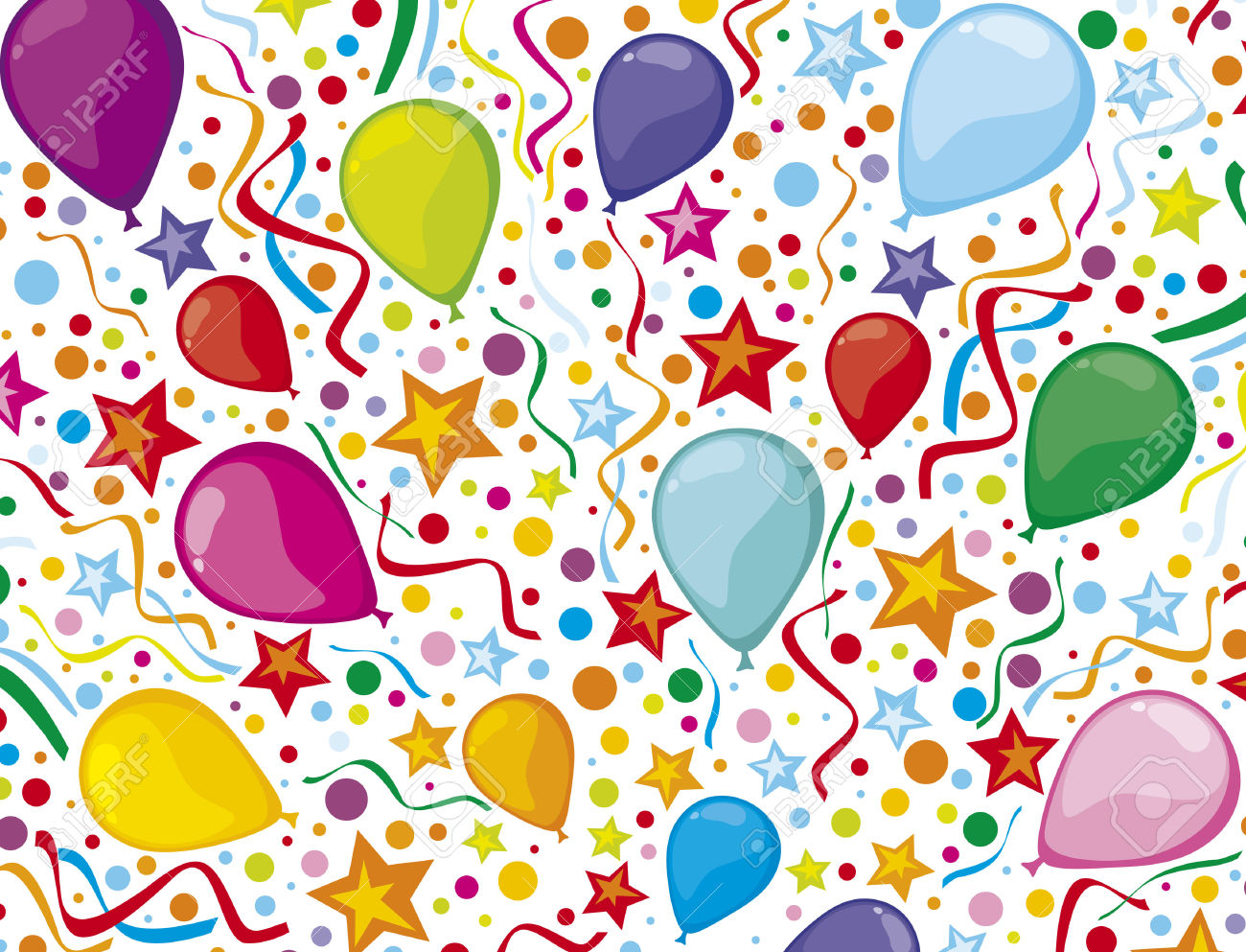 Цирковые династии
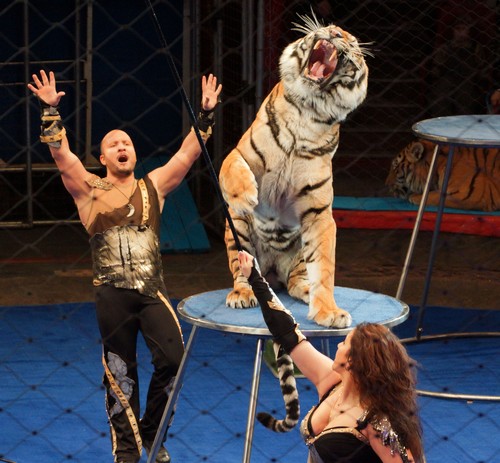 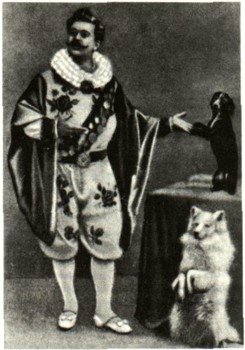 Карина , Артур 
Багдасаровы
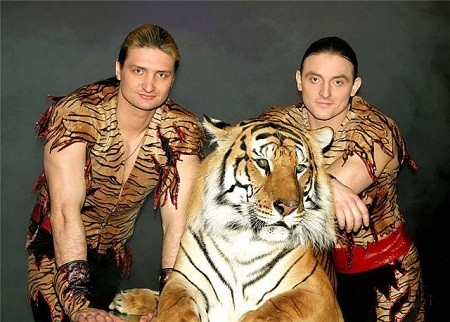 Владимир
Дуров
Аскольд, Эдгард
 Запашные
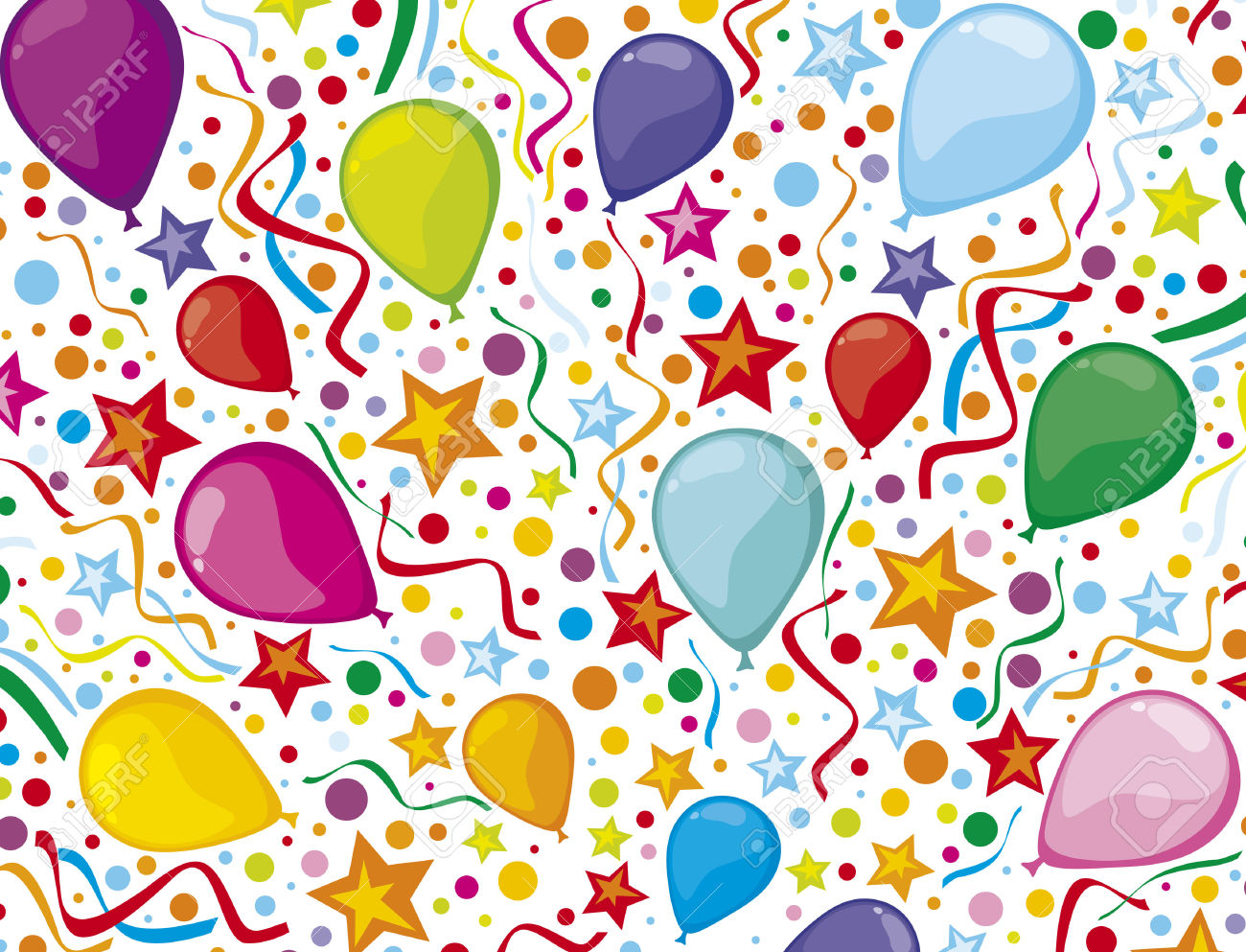 ФИЗКУЛЬТМИНУТКА "Цирк"
После каждого куплета дети показывают, что делает тот или иной цирковой артист.
В цирке весело нам очень,
Мы смеёмся и хохочем.
Делать фокусы мастак
Иллюзионист и маг.
 
В цирке весело нам очень,
Мы смеёмся и хохочем.
На арене силачи
Гири жмут, как калачи.
 
В цирке весело нам очень,
Мы смеёмся и хохочем.
На арену клоун рвётся,
Зритель весело смеётся.
В цирке весело нам очень,
Мы смеёмся и хохочем.
По канату мы идём,
Ни за что не упадём.
 
В цирке весело нам очень,
Мы смеёмся и хохочем.
Мы жонглируем шарами,
Их кидайте вместе с нами.
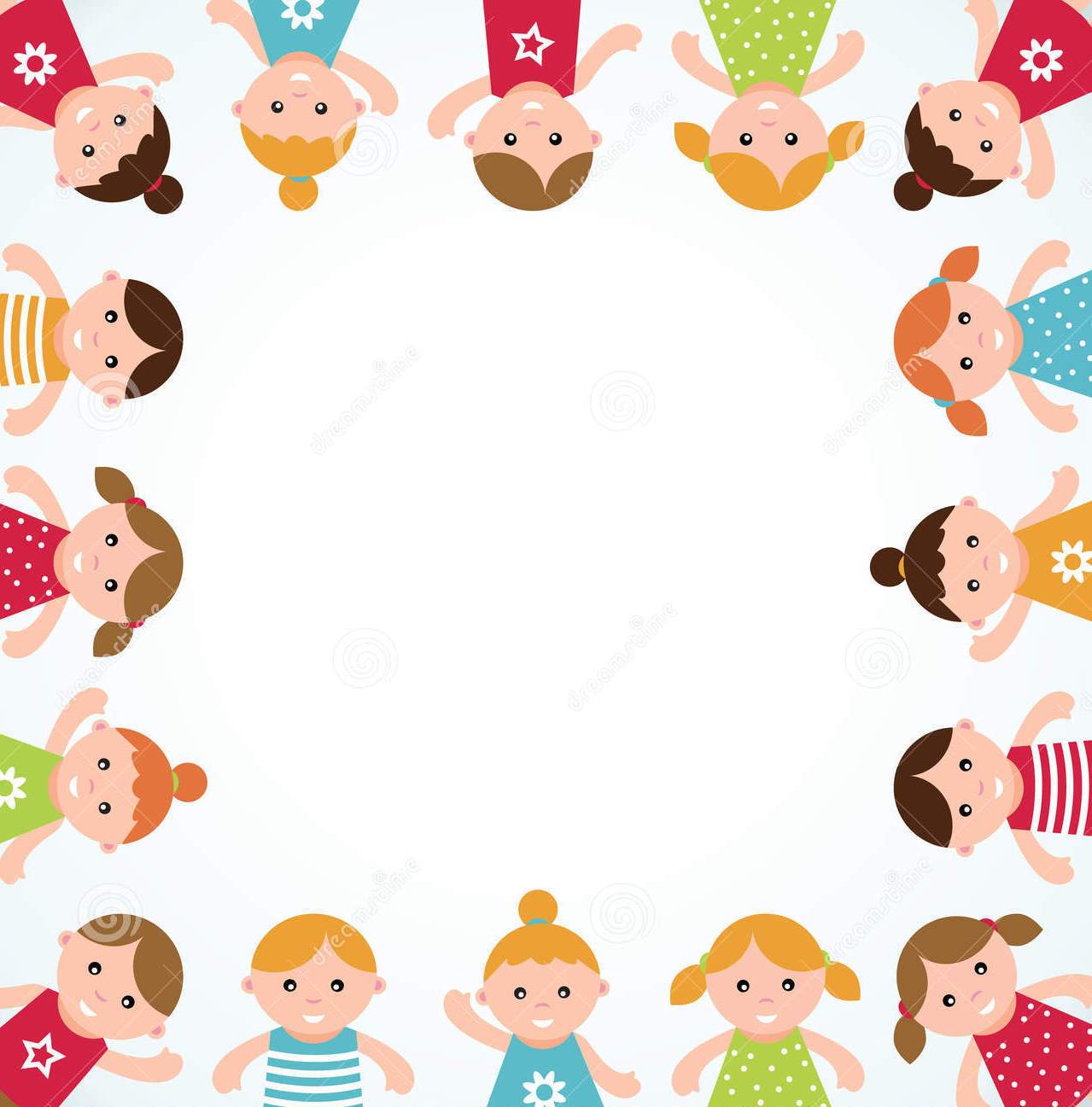 !
И будут хлопать детиНа цирковой планетеХоть двадцать три часа подряд.О Цирк! Ты – сказочный парад